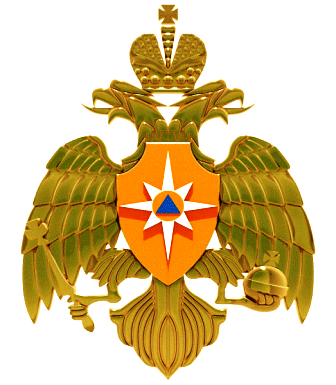 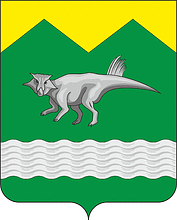 ПАСПОРТ
 Единой дежурно-диспетчерской службы
Чебулинского  муниципального округа 
Кемеровской области – Кузбасса
РУКОВОДСТВО МУНИЦИПАЛЬНОГО ОБРАЗОВАНИЯ И ЕДДС
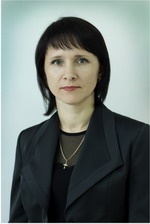 Глава Чебулинского  муниципального округа –
председатель КЧС и ОПБ
Воронина  Наталья Алексеевна 
тел: 8(384-44) 2-18-85
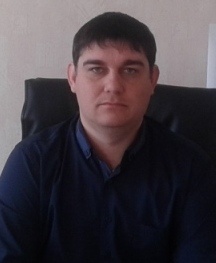 Первый заместитель главы Чебулинского муниципального  округа
Андраханов  Станислав  Сергеевич
тел: 8(384-44) 2-12-44
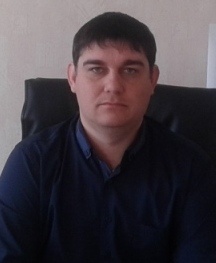 Начальник отдела ГО ЧС  и мобилизационной подготовки администрации Чебулинского муниципального округа
Кузьмин Константин Витальевич
тел: 8 (384-44) 2-15-41
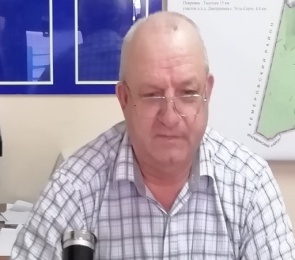 Начальник ЕДДС Чебулинского муниципального округа
Куликов Олег Александрович
тел: 8(384-44) 6-12-03
2
ХАРАКТЕРИСТИКА 
ЧЕБУЛИНСКОГО МУНИЦИПАЛЬНОГО  ОКРУГА
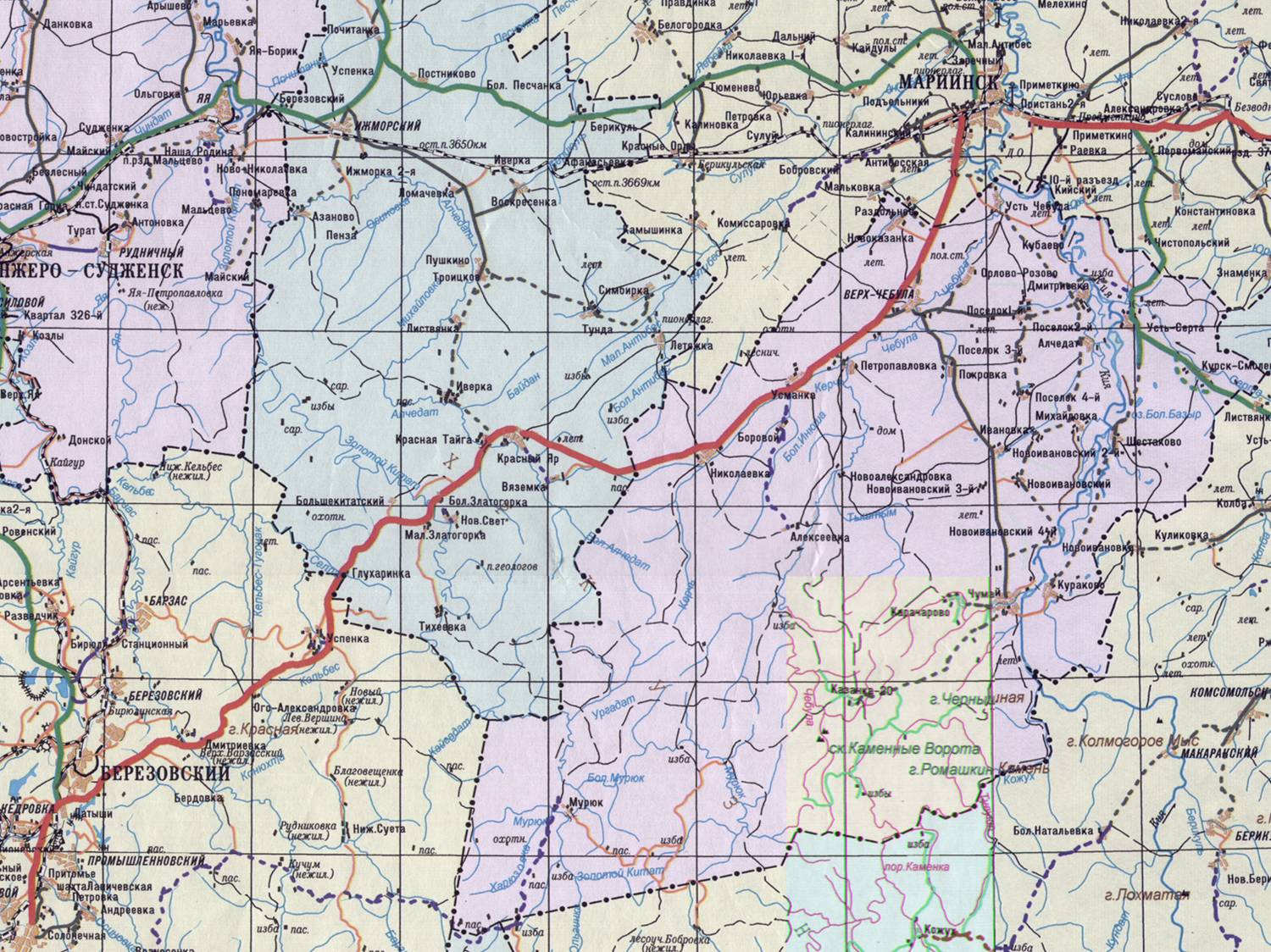 Потенциально опасные объекты:
взрывопожароопасных – 0
Социально значимые объекты/в том числе с круглосуточным пребыванием людей: 
 общеобразовательные школы – 10 ;  детские сады – 14;
детский дом-1;
дополнительное оброзование-2;
 учреждения здравоохранения – 1;
из них:
федеральное – 1 (2 филиала больниц) на 97 коек;
 музеи – 2;
 КДЦ-1 (Д\К-18);
 библиотеки – 19;
- объекты религиозного культа (храмы, монастыри) – 3 (православные христианские)
Пгт. Верх-Чебула
Рельеф Чебулинского муниципального округа характеризуется возвышенностями таежной зоной, долинами, реки Кия,Чебула. 
Чебулинский муниципальный округ является крупным сельскохозяйственным производителем 123 тыс.га, в округе ведется заготовка и распиловка леса. Через Чебулинский муниципальный округ проходят федеральная автомобильная магистраль Р-255 в восточном и западном направлениях.
Чебулинский расположен на севере Кемеровской области. На севере граничит с Мариинским, на юге – с Ижморским районами Кемеровской области.
3
РАЗМЕЩЕНИЕ  ЕДДС ЧЕБУЛИНСКОГО  МУНИЦИПАЛЬНОГО  ОКРУГА
Адрес: 
Российская Федерация, 652270, 
Кемеровская область – Кузбасс, 
п.г.т. Верх-Чебула, ул. Мира 4,
тел 8(384-44)6-12-22, 
факс 8(384-44)6-12-03
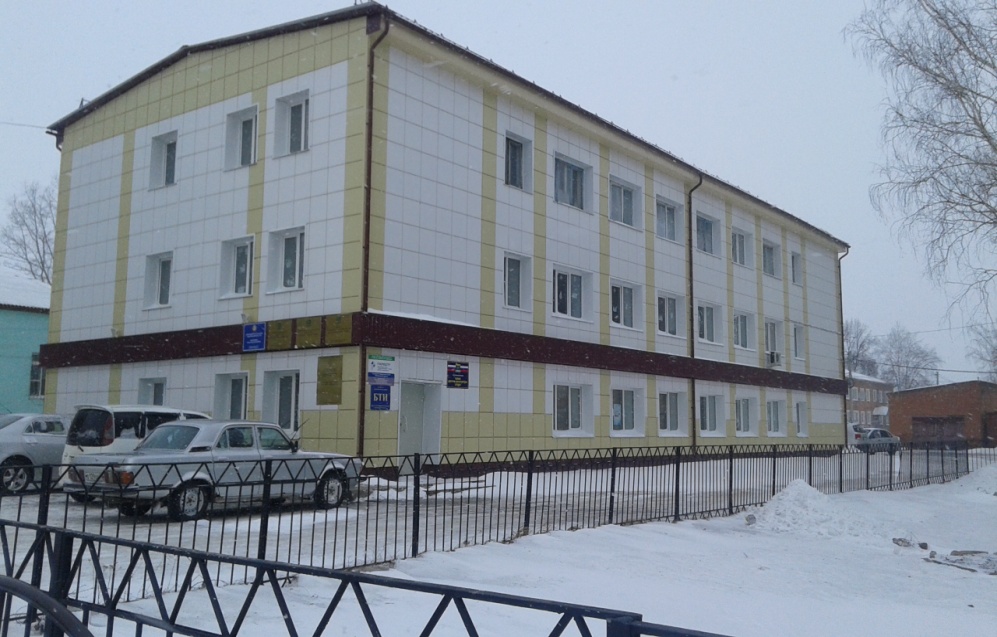 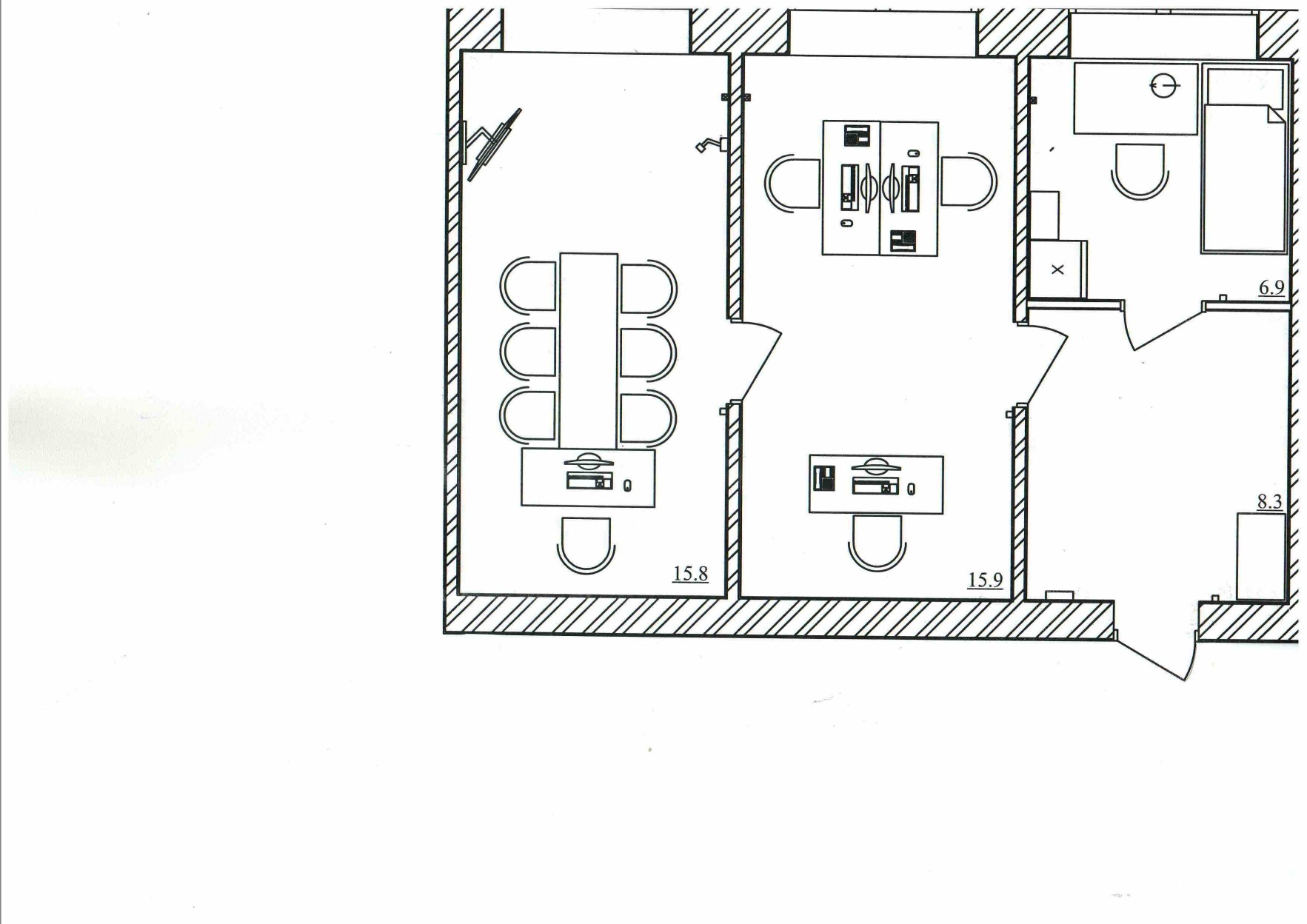 Баннер ЕДДС
Специалист обработки вызовов 112 (1)
ЕДДС Чебулинского муниципального округа
размещена
в отдельном здании.

Общая площадь – 46.9 кв. м.
Площадь зала ОДС – 15.8 кв. м.
Диспетчер ЕДДС
Место отдыха  и приема пищи
Баннер Чебулинского округа
Начальник ЕДДС
4
ТЕХНИЧЕСКОЕ ОСНАЩЕНИЕ ЕДДС ЧЕБУЛИНСКОГО МУНИЦИПАЛЬНОГО ОКРУГА
5
ПОТЕНЦИАЛЬНО ОПАСНЫЕ ОБЪЕКТЫ
ПОО на территории Чебулинского МО -НЕТ
ГБУ «Чебулинский детский дом-интернат
Чебулинская коррекционная школа
ГБУЗ «Чебулинская  районная больница»
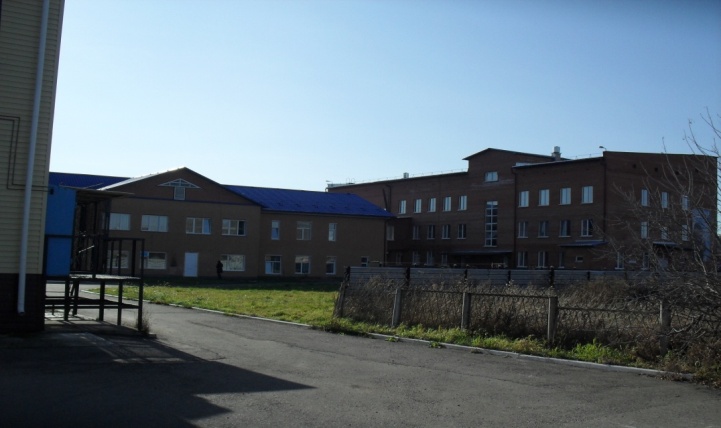 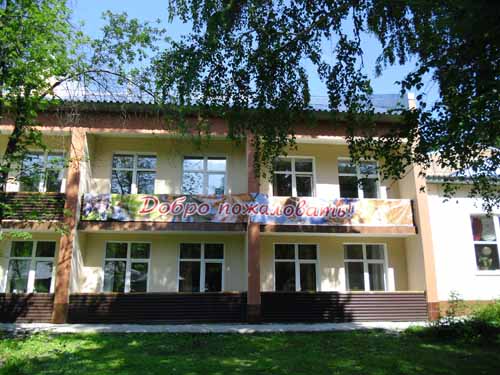 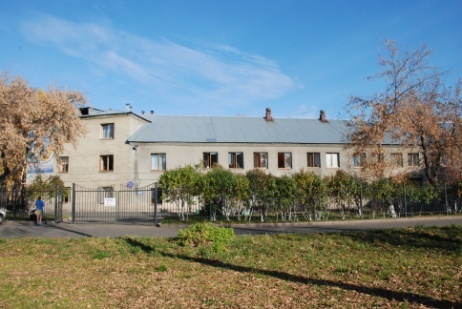 652270 пгт. В-Чебула  ул. Чеботаева  13
652270 пгт. В-Чебула ул. Луговая 25
652270 пгт. В-Чебула  ул. Советская  54
6
СВЕДЕНИЯ О ЧРЕЗВЫЧАЙНЫХ СИТУАЦИЯХ, 
ПРОИЗОШЕДШИХ НА ТЕРРИТОРИИ 
ЧЕБУЛИНСКОГО МУНИЦИПАЛЬНОГО ОКРУГА
В ПЕРИОД 2018- 2022
В период 2018-2022 года на территории Чебулинского муниципального округа произошла 1 чрезвычайная ситуация: 
техногенные ЧС – 1; 
природные ЧС – 0; 
биолого-социальные ЧС – 0.
7
РАБОЧИЕ МЕСТА ПЕРСОНАЛА ДЕЖУРНОЙ СМЕНЫ
ЕДДС ЧЕБУЛИНСКОГО МУНИЦИПАЛЬНОГО ОКРУГА
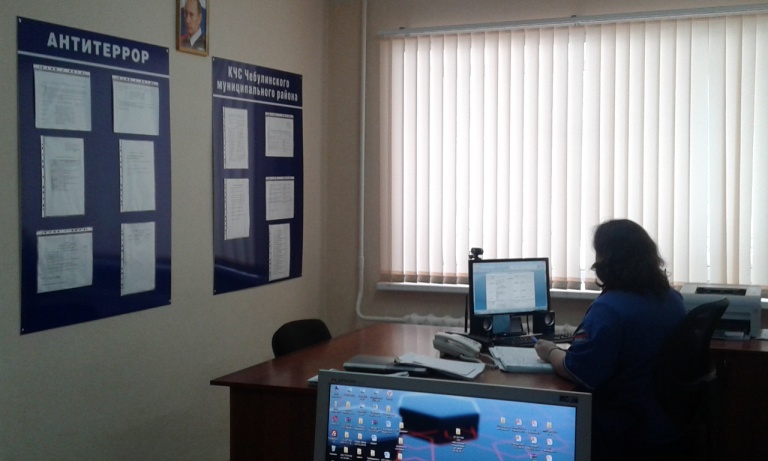 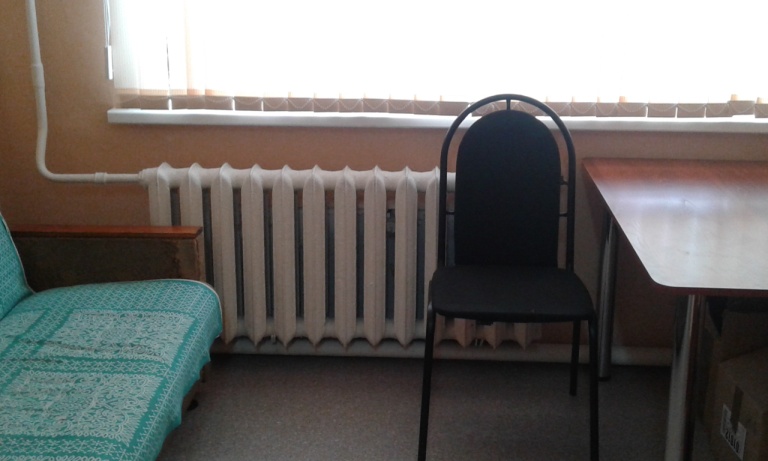 Рабочее место старшего оперативного дежурного
Комната отдыха
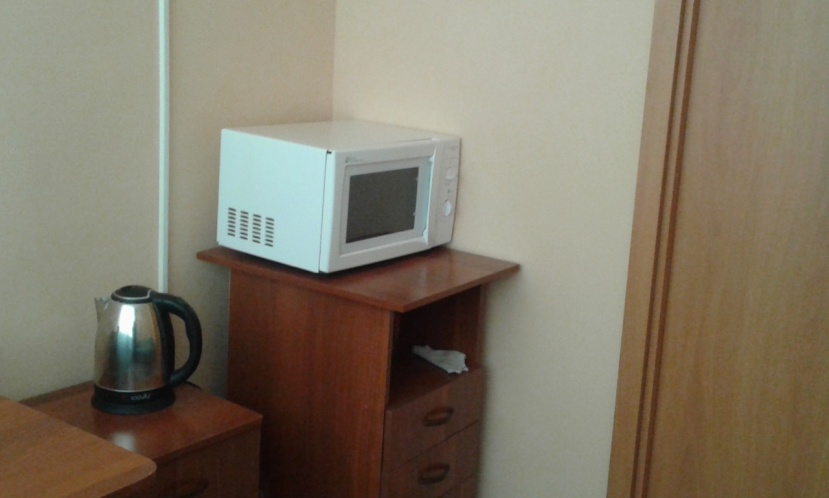 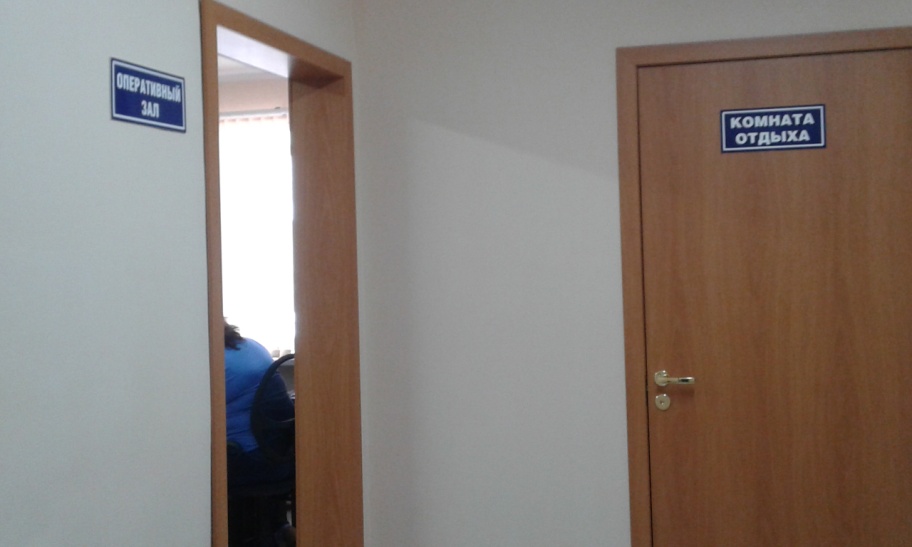 8
2016
Рабочее место оперативного дежурного
Комната приёма пищи